Smarties & Solubility
(write this title on page 19L)
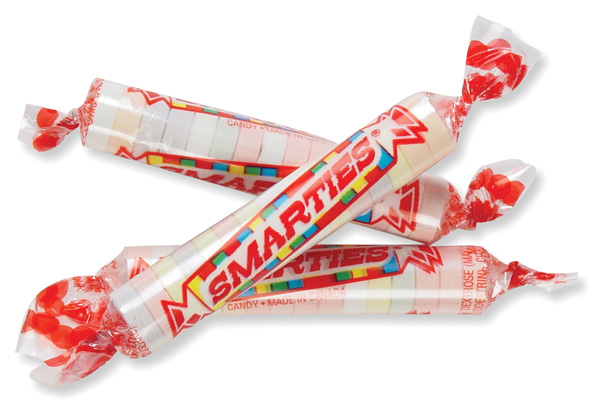 Explain the term solubility.  Take your best guess!

If you place a smartie on your tongue w/o biting it, how long do you think it will take to dissolve?   	
Write your hypothesis on page 19L
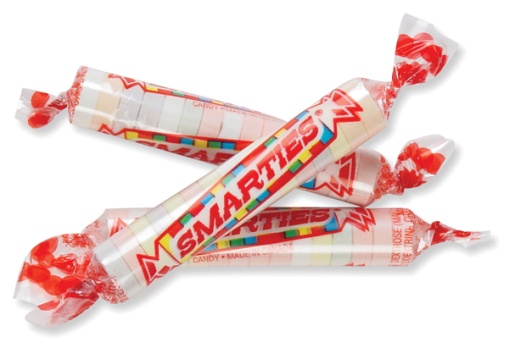 On my “go” take your smartie and place it on your tongue.
Move the whole smartie around in your mouth w/ your tongue
DO NOT BITE IT!  Just let the smartie sit on your tongue

Write down how long it took for your smartie to dissolve.
Whole Smartie = ________
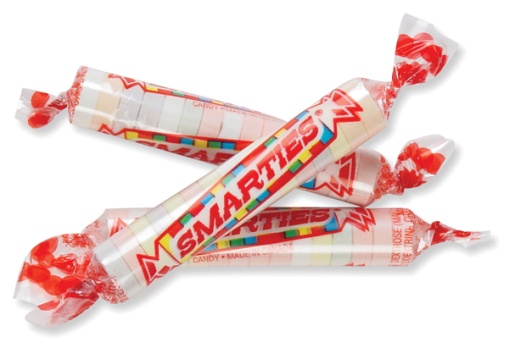 Smarties…Take Two
If you place a smartie on your tongue and bite it in half, how long do you think it will take to dissolve?   	
Write your hypothesis #2 on page 19L

On my go, take your second smartie and place it on your tongue.
Bite the smartie in half, then move it around in your mouth w/ your tongue
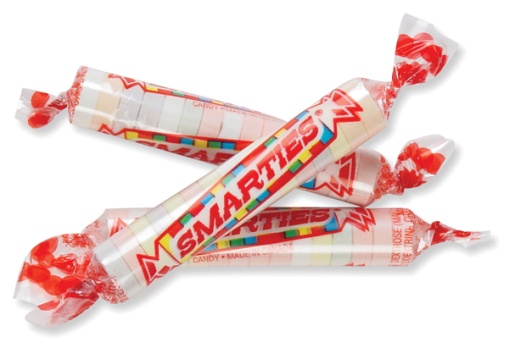 Write down how long it took for your smartie to dissolve.
Bitten Smartie = ________

Was there a difference in results?  Why or why not?  Explain on page 19L